Пылесосы
Подготовила учитель технологии ТМКУ « ДСШ№1»
Ковган Г.В.
Он охотно пыль глотает, 
не болеет, не чихает...
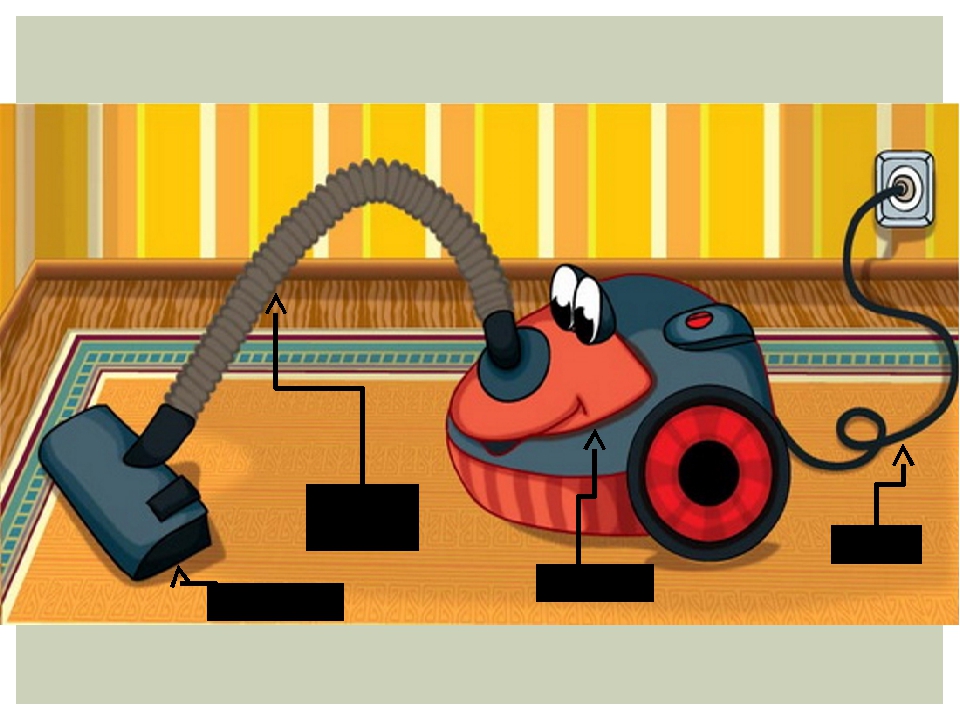 Пылесо́с — устройство дляуборки пыли и загрязнений споверхностей за счётвсасывания потоком воздуха.Пыль и загрязнениянакапливаются в пылесборнике,из которого они должнырегулярно удаляться.
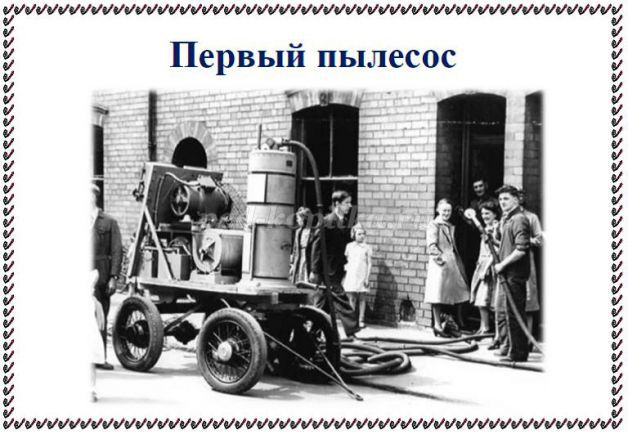 Американец из Айовы Даниил Хесса, который в 1860 году получил патент на механическое устройство с вращающимися щетками, оборудованные мехами для создания воздушного потока. Вместо мешка для сбора пыли, были два водяные  камеры для осаждения пыли.
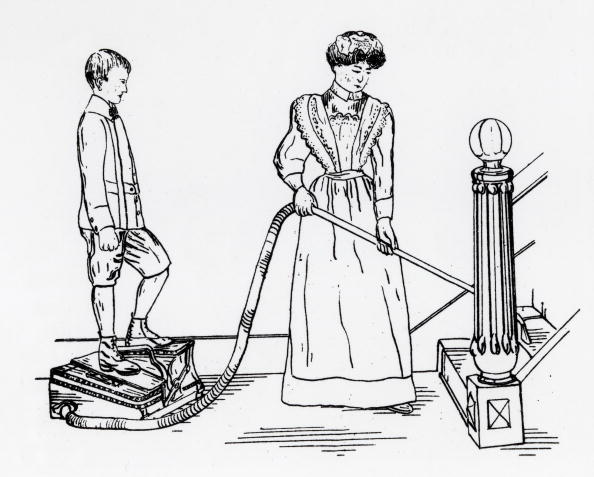 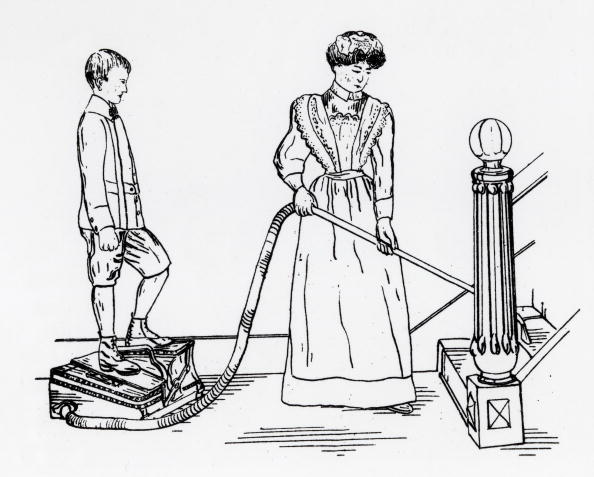 Меха создают  воздушный поток, который втягивает пыль в емкость.
С появлением электричества, меха заменил электрический мотор. Первый пылесос Сименс.
1869 год  Ива Мак  Гафер  изобрел  пылесос с вентилятор, который  приводился в движение вручную.
Размеры пылесоса постепенно становились меньше, более просты в использовании.
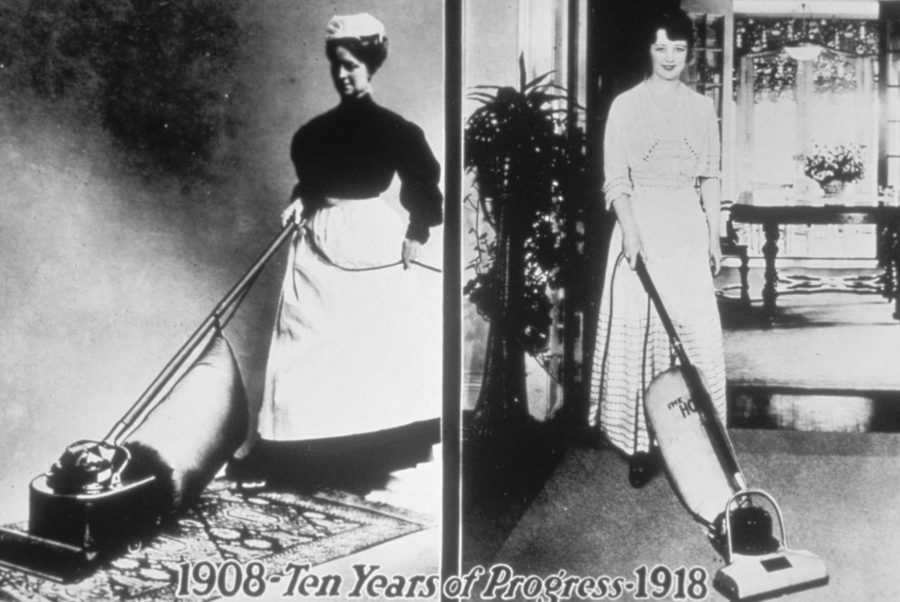 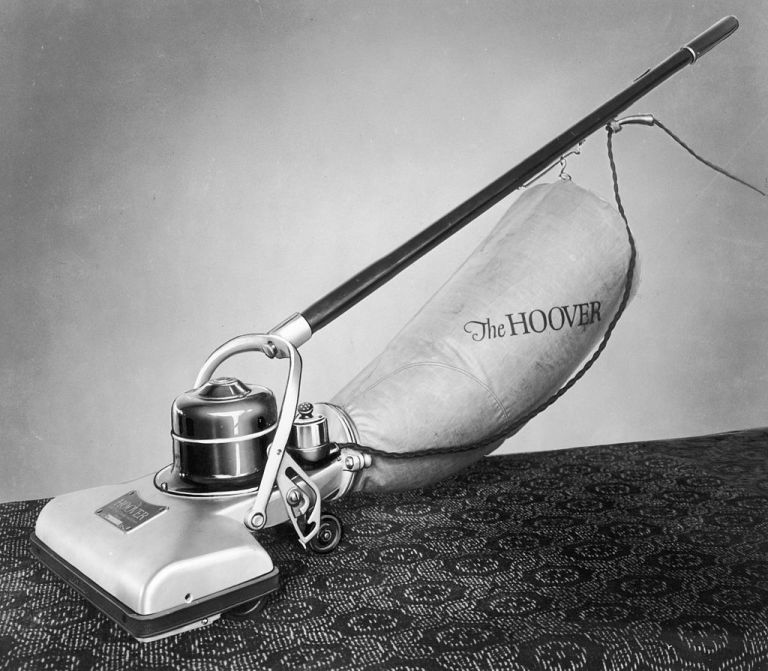 1908 год. Это был первый « вертикальный» пылесос . Гувер сразу оценил его возможности и перекупил права.  В том же году приступил к выпуску пылесосов.
1919год . Швед Веннер-Грен, работающий в фирме « Electrolux»
разработал пылесос для частной квартиры  с  электродвигателем.
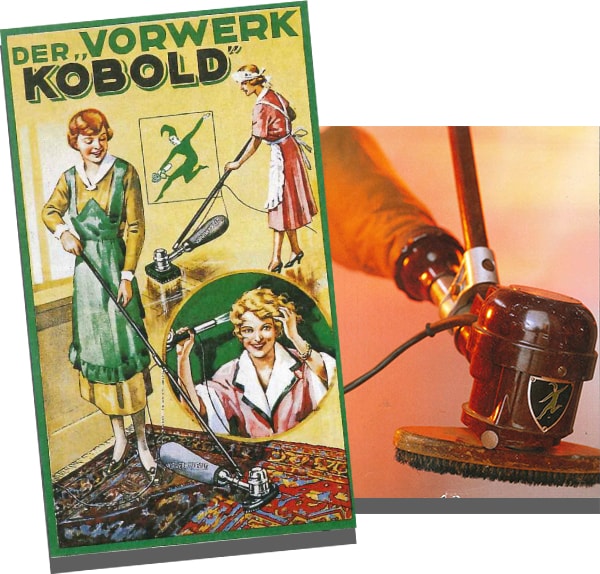 1930 год.
 « Прыгающий  гном» -пылесос торговой марки фирмы VORWEK
Принцип работы пылесоса 
заключается в том, что во время работы двигателя в устройстве создается тяга, за счет которой мусор, пыль и частицы грязи всасываются через трубу.
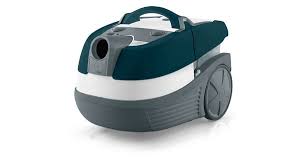 Пылесосы 2020
Моющий пылесос. 

Можно выполнять сухую и влажную уборку.



Профессиональный моющий пылесос.
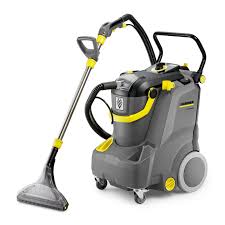 Хозяйственный пылесос Karcher
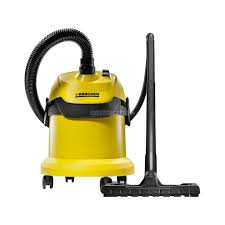 .


Автомобильные пылесосы.
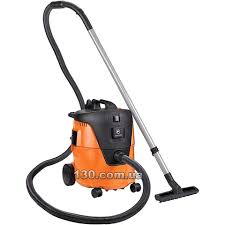 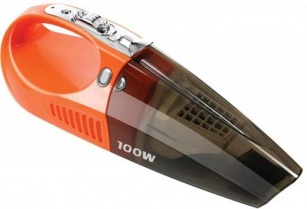 Строительные  пылесосы Hammer Pil30
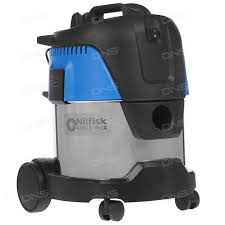 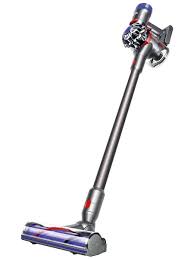 Беспроводной пылесос .
Вертикальный
 пылесос Karcher.
VCC 55
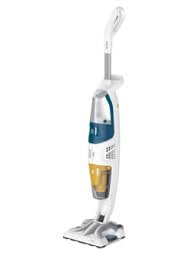 Паровой пылесос
Садовые пылесосы.
Пылесос для улицы
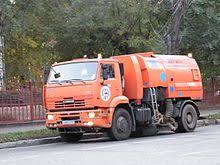 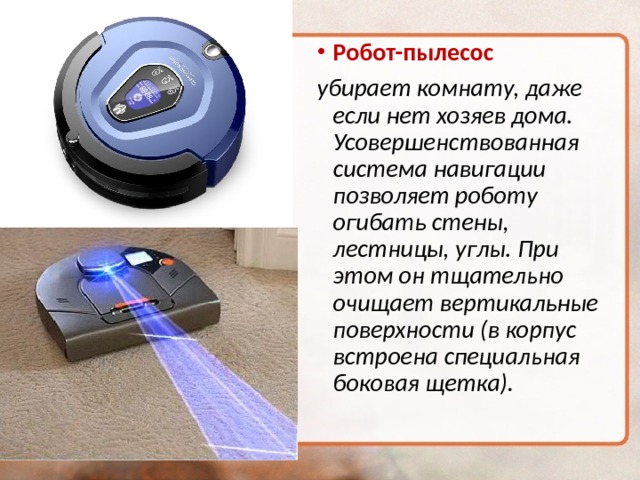 Ходит-бродит по коврам, Водит носом по углам. Где прошёл - там пыли нет, Пыль и сор - его обед.